SPA Updates1st Quarter 2015
February 19, 2015
2:30 – 4:00 pm
SOP N103
Today’s Agenda
SPA Organization Changes
Mpowering the State
NIH Reminders and Announcements
Financial Conflict of Interest (FCOI)
Kuali Coeus Updates
SPA Organization Changes
Currently interviewing
Four (4) Analyst positions
Two (2) Award Setup positions
Expected reorganization of teams by May 1
Will still have Team Red, White and Yellow
Team Black will continue on as the proposal development team
Each team will consist of:
Grants team, Contracts team (outgoing subs) and an award setup team
Mpowering the State
New Procedures for submitting Mpowering the State proposals:
New Uniform Guidance does not allow for any voluntary cost sharing
Past proposals waived F&A on the first 25K
No longer allowed, so all proposals must include F&A on the first 25K
Mpowering Letter of Intent has been changed.
NIH Reminders and Announcements
Zip Code
Assist proposal submission
Special Characters within Proposals
Salary Cap
Biosketches
NIH
9 Digit Zip Code for all NIH proposals are required:
Non UMB Key Personnel – Address Book or within Person Details
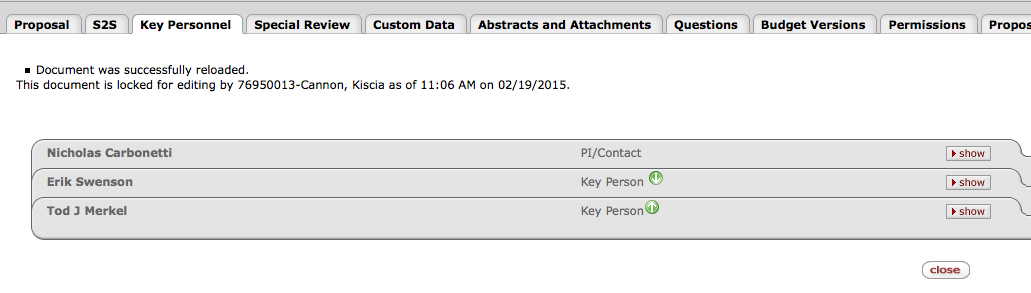 Person Details
Report a Problem
submit an email to dl-CITSCOEUSReportaProblem@umaryland.edu

Please provide the 4 digit zip code number, if at all possible.
NIH Assist Proposal Preparation
NIH has announced that they will allow a University to submit R21 and R03 proposals via the Assist Proposal Preparation via NIH Commons.
UMB will continue to use Kuali Coeus as the S2S and not this new way of submitting an R03 or R21 proposal.
Special Characters in Proposals
NIH’s eRA databases were updated to support all Unicode characters in May 2014.  As of February 17, 2015, Grants.gov will now accept these expanded characters.  Greek and other characters as they appear in the original scientific text attachments are allowable.
Visit   the following Notice for instructions:
NOT-OD-15-058
Salary Cap for NIH awards
As of January 1, 2015 the new Salary Cap for NIH Awards is $183,300.

Should be included in all new proposals.
Inflation to the Salary cap is acceptable, but grants cannot be charged above and beyond the current stated salary cap, even if budgeted unless it changes.
Biographical Sketches
The following notice provided details on the changes in the biographical sketches that are included in all NIH proposals.  The required date to use these new procedures is May 25, 2015.
http://grants.nih.gov/grants/guide/notice-files/NOT-OD-15-024.html
Biographical Sketches
New format extends the page limit from four to five pages
allows researchers to describe up to five of their most significant contributions to science, along with the historical background that framed their research. 
Investigators can outline the central findings of prior work and the influence of those findings on the investigator’s field. 
Investigators involved in Team Science are provided the opportunity to describe their specific role(s) in the work. Each description can be accompanied by a listing of up to four relevant peer-reviewed publications or other non-publication research products, including audio or video products; patents; data and research materials; databases; educational aids or curricula; instruments or equipment; models; protocols; and software or netware that are relevant to the described contribution. 
In addition to the descriptions of specific contributions and documentation, researchers will be allowed to include a link to a full list of their published work as found in a publicly available digital database – 
See more at: http://grants.nih.gov/grants/guide/notice-files/NOT-OD-15-024.
Financial Conflict of Interest (FCOI)
Training must take place every 2 years.   
Disclosure must occur annually or as events change.
Kuali Coeus
Subawards/Kuali Coeus and eSuRF.
Issue List –Resolved and Ongoing
Has the KC Screen Fully loaded?
KC – Has the screen fully loaded?
See how the page just cuts off mid-panel…
Notice that there are no buttons at the bottom of the screen…
This screen has NOT fully loaded.

If you try to move on before it finishes, you can expect to receive an error AND to lock your proposal.
KC – Has the screen fully loaded?
Same screen a few seconds later...

Panels are fully developed.
Action buttons appear at the bottom.
This screen IS fully loaded.

You can continue with the proposal now.
KC – System is Processing
DO NOT TOUCH!  

Be patient. 
This screen will go away when the system is done with its business.  
Clicking on the “Return to Portal” button can cause issues.
Questions?
Final Notes
Both presentations will be available on SPA and SPAC websites

Thanks for joining us today!